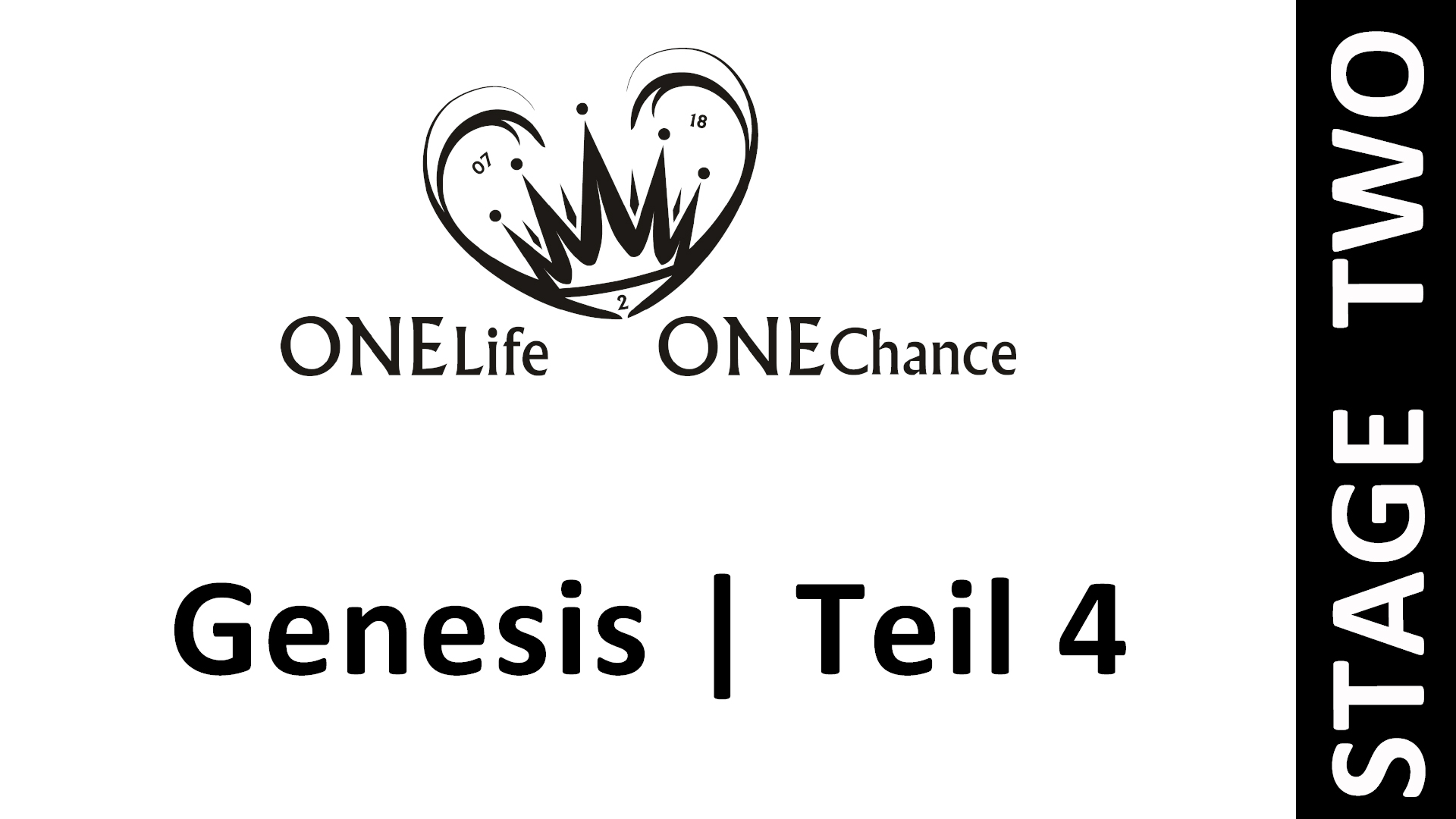 Toledot 11 | Toledot Jakobs | 37,2 – 50,26
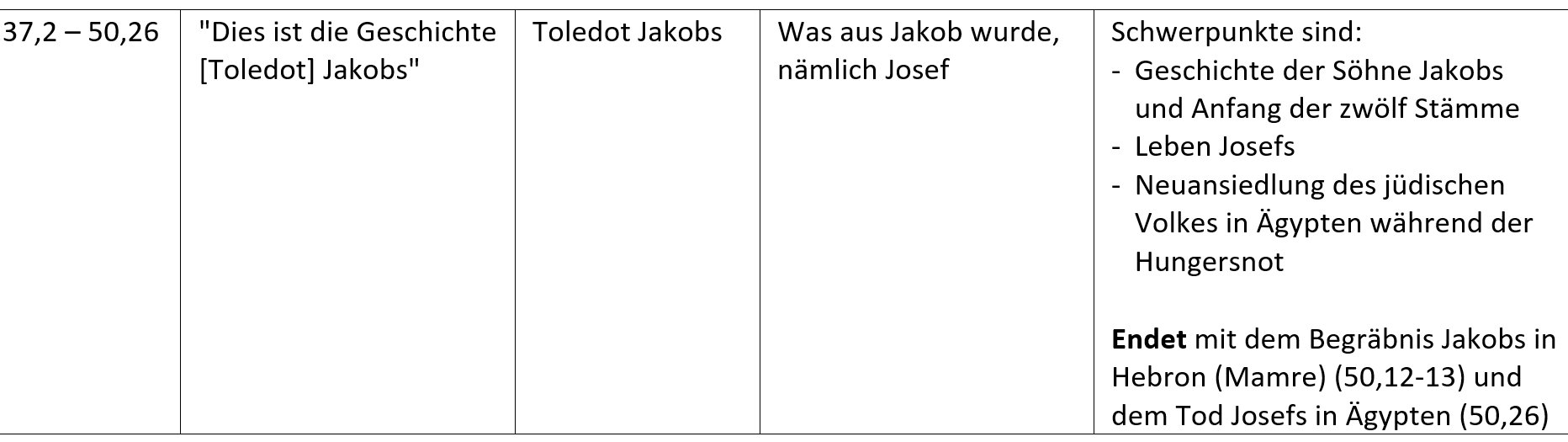 Fünf Ebenen der Josefserzählung
1. Eine "menschliche" Geschichte
Grob zusammengefasst, handelt die Josefserzählung von einem 
17-jährigen jungen Mann, der aufgrund von Neid und Eifersucht von seinen 
Brüdern verkauft wird, um als Haussklave in Ägypten leben zu müssen. 
Doch die Geschichte nimmt viele unerwartete Wendungen. Vom Haussklaven 
wird der junge Mann unverschuldet zu einem Gefangenen um dann später 
zum zweithöchsten Mann des Landes aufzusteigen. Um diese schier 
unglaubliche Geschichte abzurunden, wird der junge Mann zum Retter, 
nicht nur für die Ägypter und die umliegenden Völker, sondern im Besondern 
zum Retter seiner eigenen Familie. Am Ende kommt es zur 
grossen Familien-Versöhnung und gemeinsam leben sie nun an 
einem schönen und sicheren Ort. Wahrlich, eine menschliche 
Geschichte mit einem Happy-End!
2. Charakterstudie von Josef
Keine Spur von Groll, kein Klagen, kein Infragestellen Gottes, 
kein Gefühl der Ungerechtigkeit, keine unüberlegten Äusserungen. 
Obwohl er weit weg von zu Hause lebte und allen fremd war, 
bewahrte er seine Integrität als Potifars Frau versuchte, ihn zum 
Ehebruch zu verführen. Selbst als er am Tiefpunkt angelangt war 
und im Gefängnis schmachtete, war er hilfsbereit und 
nächstenliebend. So versuchte er dem Mundschenk und dem 
Bäcker im Gefängnis zu helfen.
2. Charakterstudie von Josef
"Um zwei Dinge bitte ich dich, Gott, gewähre sie mir zu meinen 
Lebzeiten: Bewahre mich davor, zu lügen und zu betrügen; 
lass mich weder arm noch reich werden, sondern gib mir 
gerade so viel, wie ich zum Leben brauche. Sonst werde ich 
womöglich satt, verleugne dich und sage: »Was nützt mir 
denn der HERR?« Oder ich werde arm, beginne zu stehlen und 
ziehe damit den Namen meines Gottes in den Schmutz." (Spr 30,7-9)
2. Charakterstudie von Josef
Josef war ein Mann des Friedens und der gelebten Vergebung! 
Obwohl von seinen Brüdern versucht wurde, ihn umzubringen und 
obwohl er schlussendlich von ihnen in die Sklaverei verkauft wurde, 
finden wir kein Anzeichen von Rache- oder Hassgefühlen. Als seine 
Brüder zu ihm nach Ägypten kamen, versorgte er sie kostenlos mit 
Essen und Unterkunft. Er gab ihnen Geld mit auf ihren Säcken und 
legte Fürbitte für sie ein vor dem Pharao und kaufte zu guter Letzt 
für sie alle noch das beste Land im Nildelta, nämlich das Land Goschen.
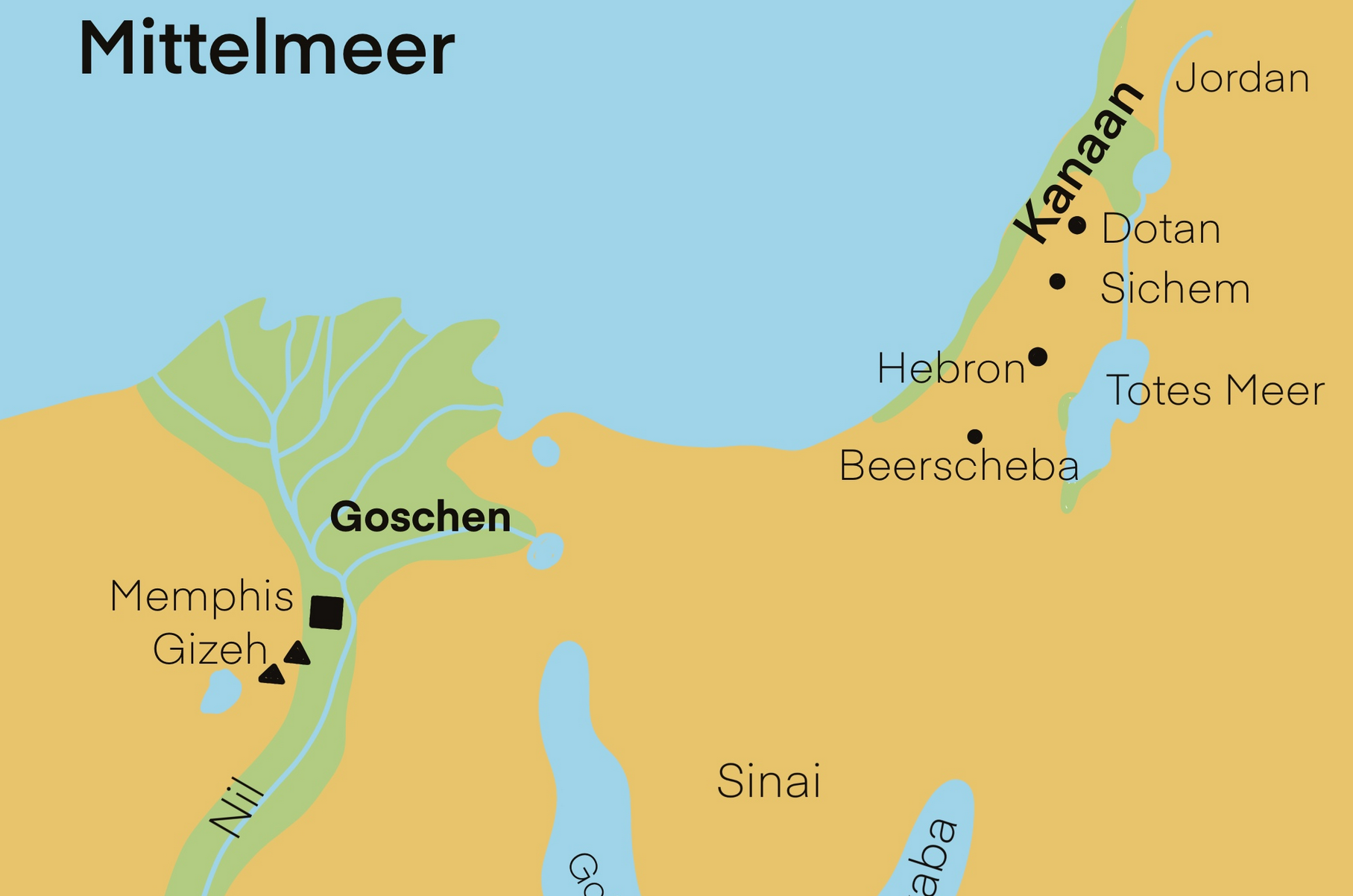 3. Typus auf Christus
Die Josefserzählung und deren Bedeutung ist mitunter 
begründet in dem, dass Josef und sein Leben in vielerlei 
Hinsicht ein Typus auf Jesus Christus ist. Die Geschichte 
Josefs ist eine Vorschattung auf den Herrn Jesus hin mit 
vielen Gemeinsamkeiten und Parallelen.
3. Typus auf Christus
Das Buch endet aus Sicht Gottes nicht mit dem Tod Jakobs 
und dem Tod Josefs, sondern mit der Ankündigung des 
kommenden wahren Lichtes Gottes! Gott macht deutlich, 
dass das letzte Wort bezüglich Leben und Tod noch nicht 
gesprochen ist! So wie es Johannes in seinem ersten Brief 
geschrieben hat: "Wiederum schreibe ich euch ein neues Gebot, 
das, was wahr ist in ihm und in euch, weil die Finsternis 
vergeht und das wahrhaftige Licht schon leuchtet." (1Joh 2,8)
4. Gottes Vorsehung
4. Gottes Vorsehung
"Doch Gott hat mich vor euch hergesandt, um euch einen 
Rest zu setzen auf Erden und euch am Leben zu erhalten für 
eine große Rettung. 8 Und nun, nicht ihr habt mich hierher 
gesandt, sondern Gott; und er hat mich zum Vater für den 
Pharao gemacht und zum Herrn für sein ganzes Haus und 
zum Herrscher über das ganze Land Ägypten." (45,7-8)
4. Gottes Vorsehung
Gott kündigte Abraham folgendes an: 
"Und in der vierten Generation werden sie hierher 
zurückkehren; denn ⟨das Maß der⟩ Schuld des Amoriters 
ist bis jetzt ⟨noch⟩ nicht voll." (15,16)
4. Gottes Vorsehung
Die noch "kleine" Familie Israels kann den sittlichen und 
moralischen Herausforderungen im Land der Kanaaniter 
nicht standhalten. Dies wird im Besonderen durch das 
sündige und sexuell unmoralische Verhalten Judas, 
seinerseits Träger der messianischen Linie, geschildert (Kapitel 38).
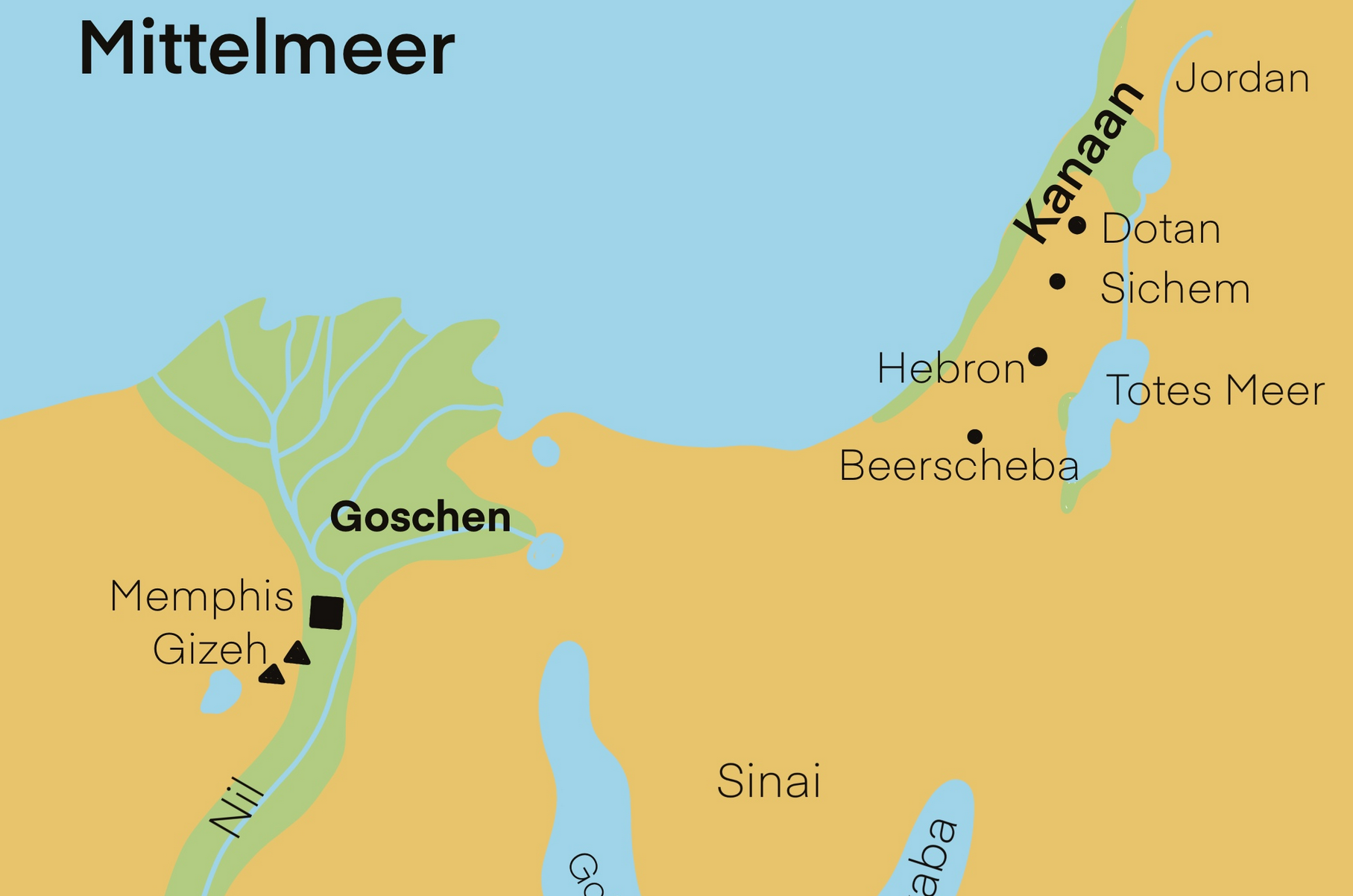 5. Prophetische Sicht
Der Glaube Abrahams (Sara)
Der Glaube Isaaks (Rebekka)
Der Glaube Jakobs (Lea, Rahel, Bilha, Silpa)
Der Glaube der Söhne Jakobs (Josef ausgenommen)
Der Glaube Josefs
Der systematische Abfall des Glaubens bei den Gläubigen
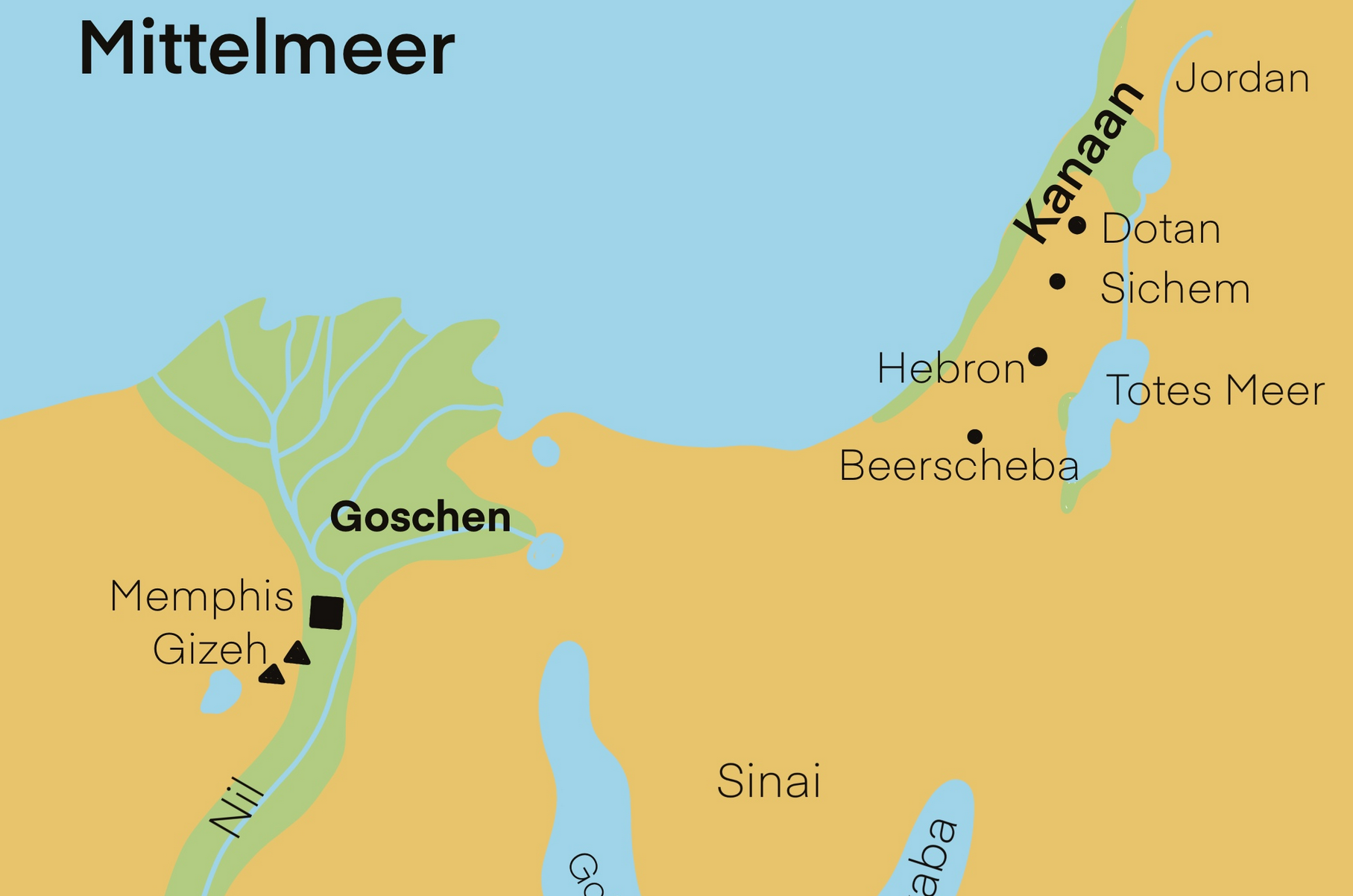 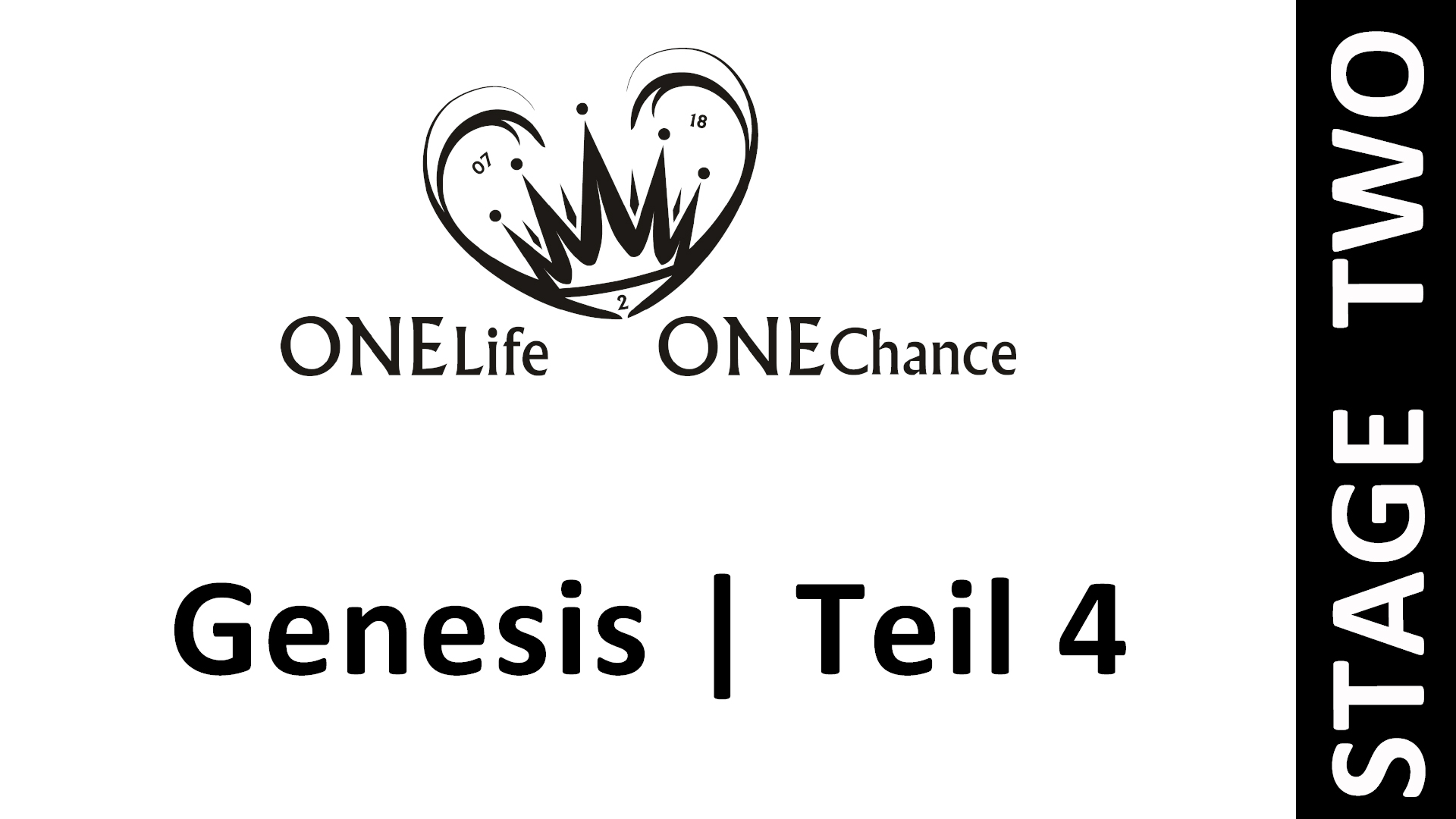